Давайте знакомые книжки откроем,
И снова пойдем от страницы к странице.
Всегда ведь приятно с любимым героем
Опять повстречаться, сильней подружиться.
Николай Николаевич Носов
О чем рассказ?Рассказ о том, как два мальчика, Мишутка и Стасик, фантазировали, придумывали разные невероятные истории.
Рассказы у них получались веселые, добрые и смешные.
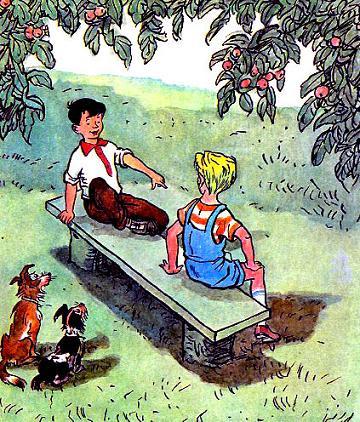 Героев рассказа Н.Носов назвал фантазёрами.
Фантазёры –это люди, которые любят фантазировать, мечтать. 

Фантазировать – выдумывать что-нибудь неправдоподобное, невозможное.
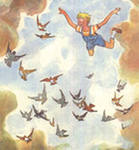 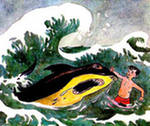 Мальчик Игорь думал, что легко фантазировать, но у него ничего не получилось. Он рассказал, как соврал ради своей пользы и оговорил сестру Иру.
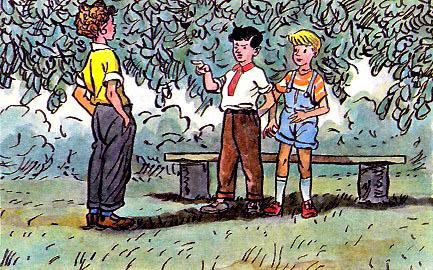 Стасик и Мишутка были добрыми, отзывчивыми мальчиками.
С кем бы я хотела дружить?Конечно, со Стасиком и Мишуткой, потому, что они веселые, умные, честные, справедливые.Был ли фантазером Игорь? Нет. Ребята назвали его брехуном. И выдумки у него были плохие. Лучше фантазировать как Мишутка и Стасик, чем обманывать, как Игорь.
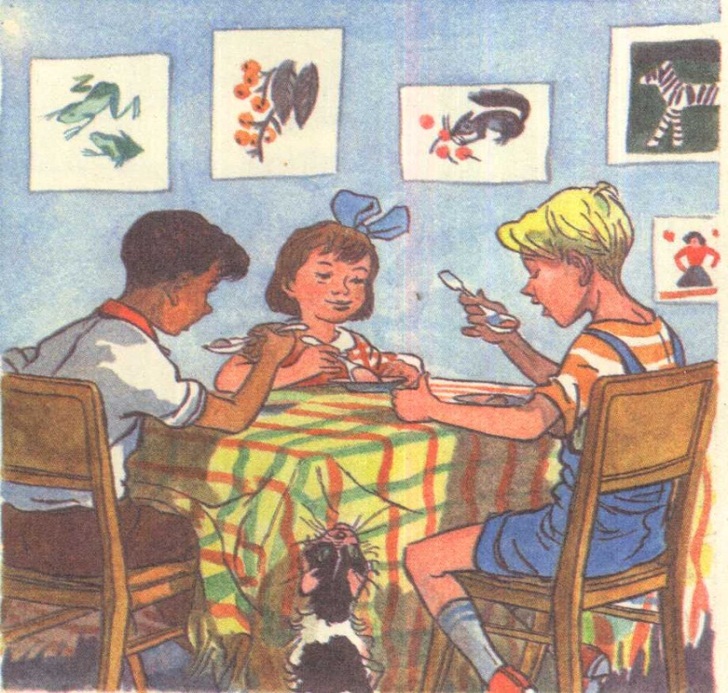